Christian-Gymnasium HermannsburgVocational  Preperation at our school
Made by Franziska Makiolczyk, Meret Eggers and Thalea Bein
Vocational Preperation
“Zukunftstag“
Former “Girls Day“
“Zukunftstag“
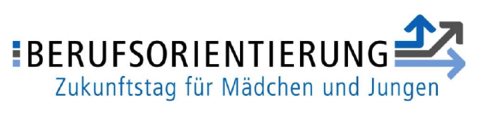 One day work experience 
-	every year from year 5 to 9 
-	students get a day off from school 	and use the opportunity to work in 	any job they like 

	possibility for the students to get an 	insight into different jobs to discover 	individual interests for their future 	job
Year 9
Year 9
Writing an application
Cover  letter
Curriculum Vitae
in cooperation with the job center, the students receive career guidance
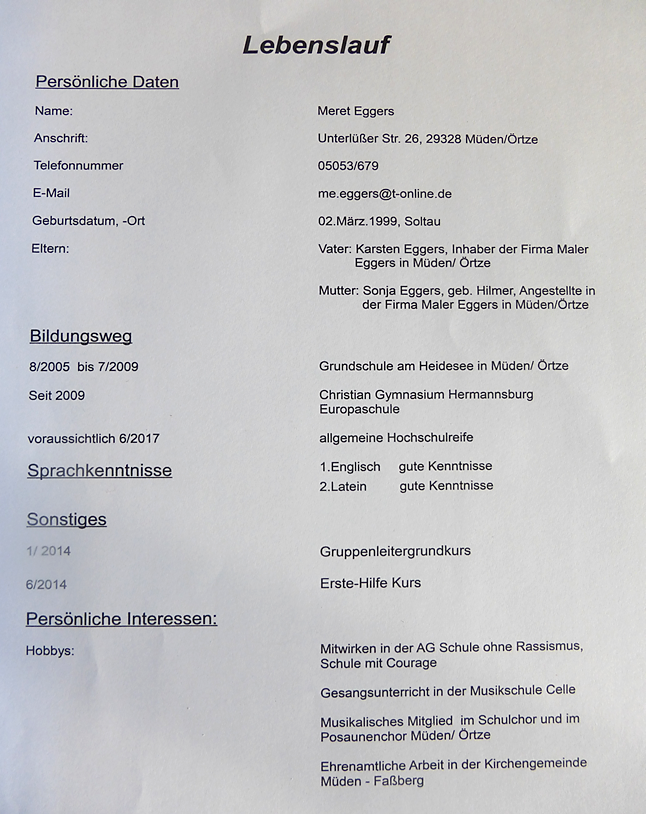 Year 10
Year 10
Mandatory internship
work experience of two weeks in a specific job (everyone)
they can choose any job 
report and presentation about their experience
    	                                                   

									students experience working life 									more intensively and some even end 									up with a job offer	for their future
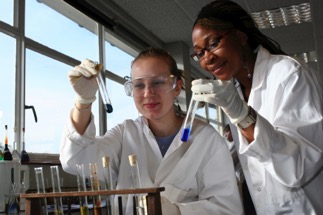 Year 10
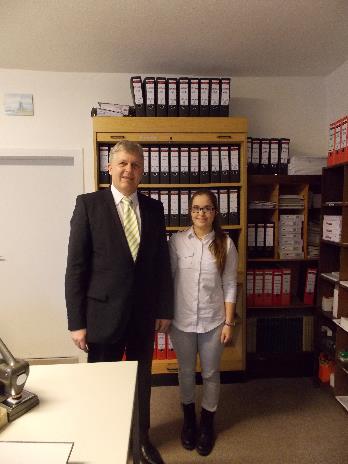 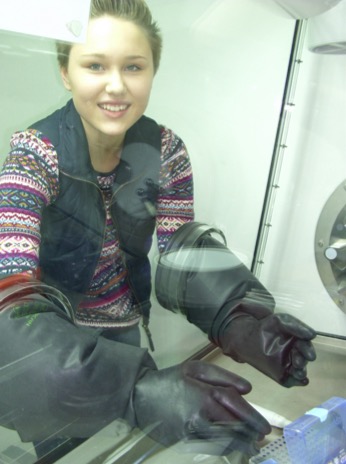 Year 10
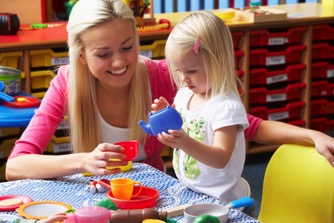 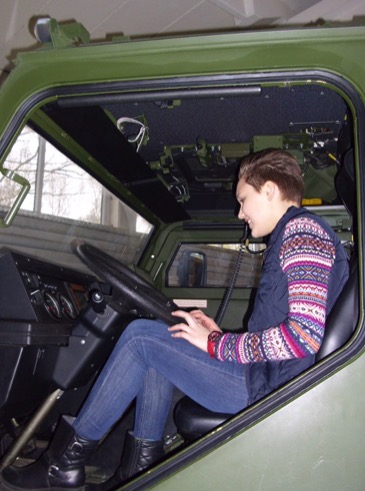 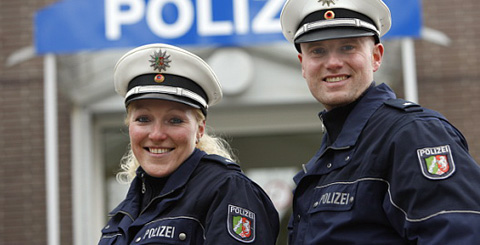 Year 10
Job center 
 cooperation with local employment
    center („Job Center“)
 students receive career guidance
Year 10
Politics (subject): 
teaching unit on vocational preparation and orienteering:  expectations of future employers, reflection of own expectations and skills, presentation of different work fields (training, wage, …)
Year 10
MIG
Management Information Game: simulation of product presentation (students take over role of companies)
Year 10
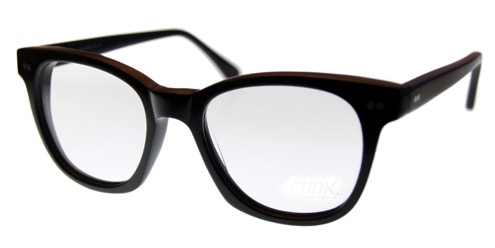 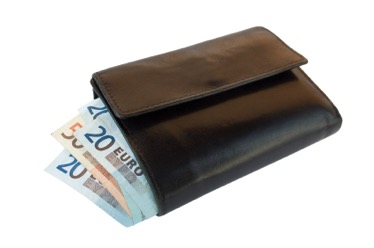 Year 11 & 12
Year 11 & 12
“Hochschulinformations-tag“
visit of a nearby university
diverse lectures 
overview of nearby university
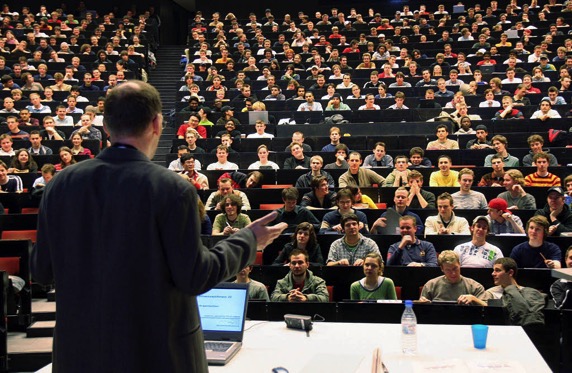 Year 11 & 12
cooperation with  	“Europe Direct”
 	representative comes to  	school and informs 	students about career 	opportunities (internships, 	job chances) in Europe 	after school
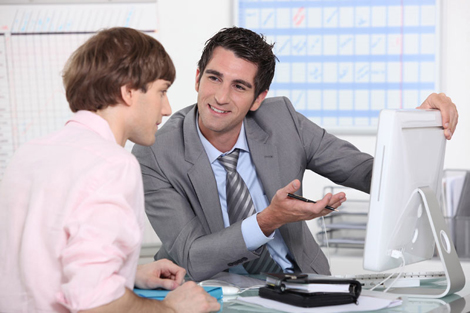 Year 11 & 12
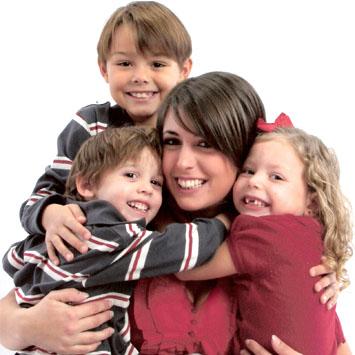 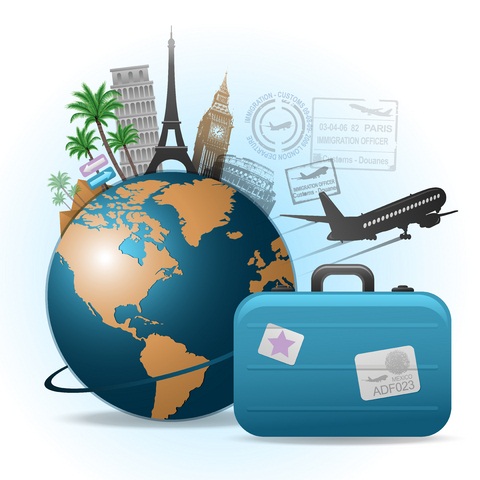 Year 11 & 12
application training
preparation of job interview
individual preparation, with regard to content (information on company, …) and personal matters (appearance, clothes, behavior, gesture, …) as well as time management etc.
Year 11 & 12
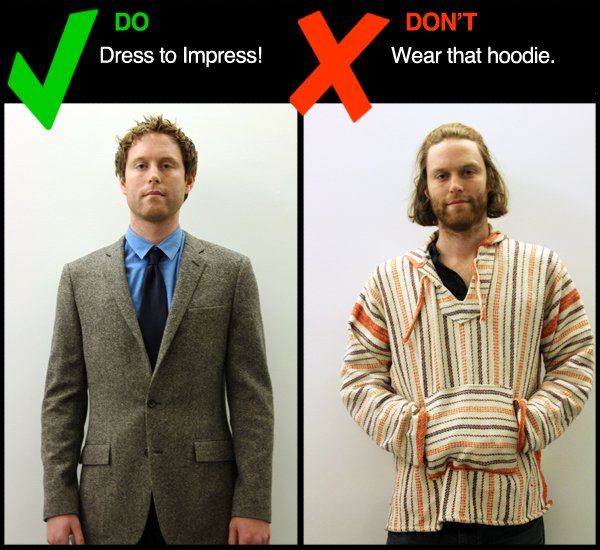 Further activities
cooperation between our school and the “Arbeitskreis Schule und Wirtschaft“ (research group school and economy)
 regular meetings between companies and teachers

CGHonig 
school company – students supervise our own beehive, produce honey and sell produced honey
CGHonig
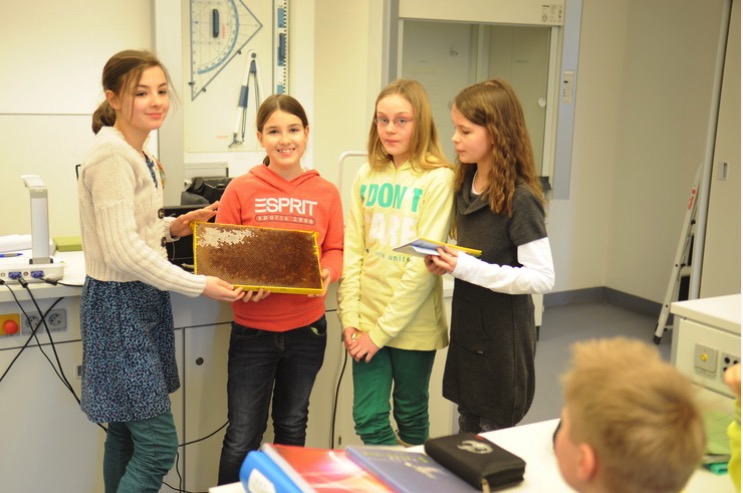 CGHonig
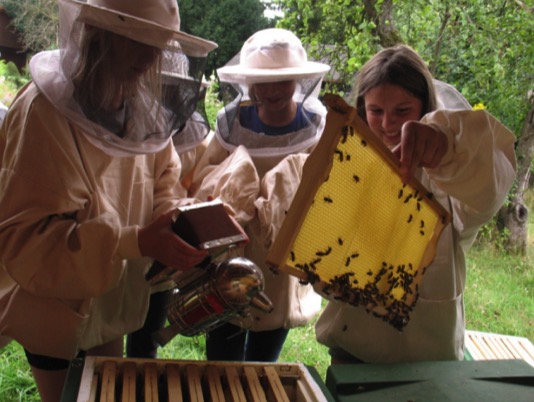 Danke! Grazie! Dziękuję! Dank je wel!
Thalea Bein, Meret Eggers & Franziska Makiolczyk